Opdracht etalages
Lianne & Chantal
MA32
Horizontale compositie
DA Drogist
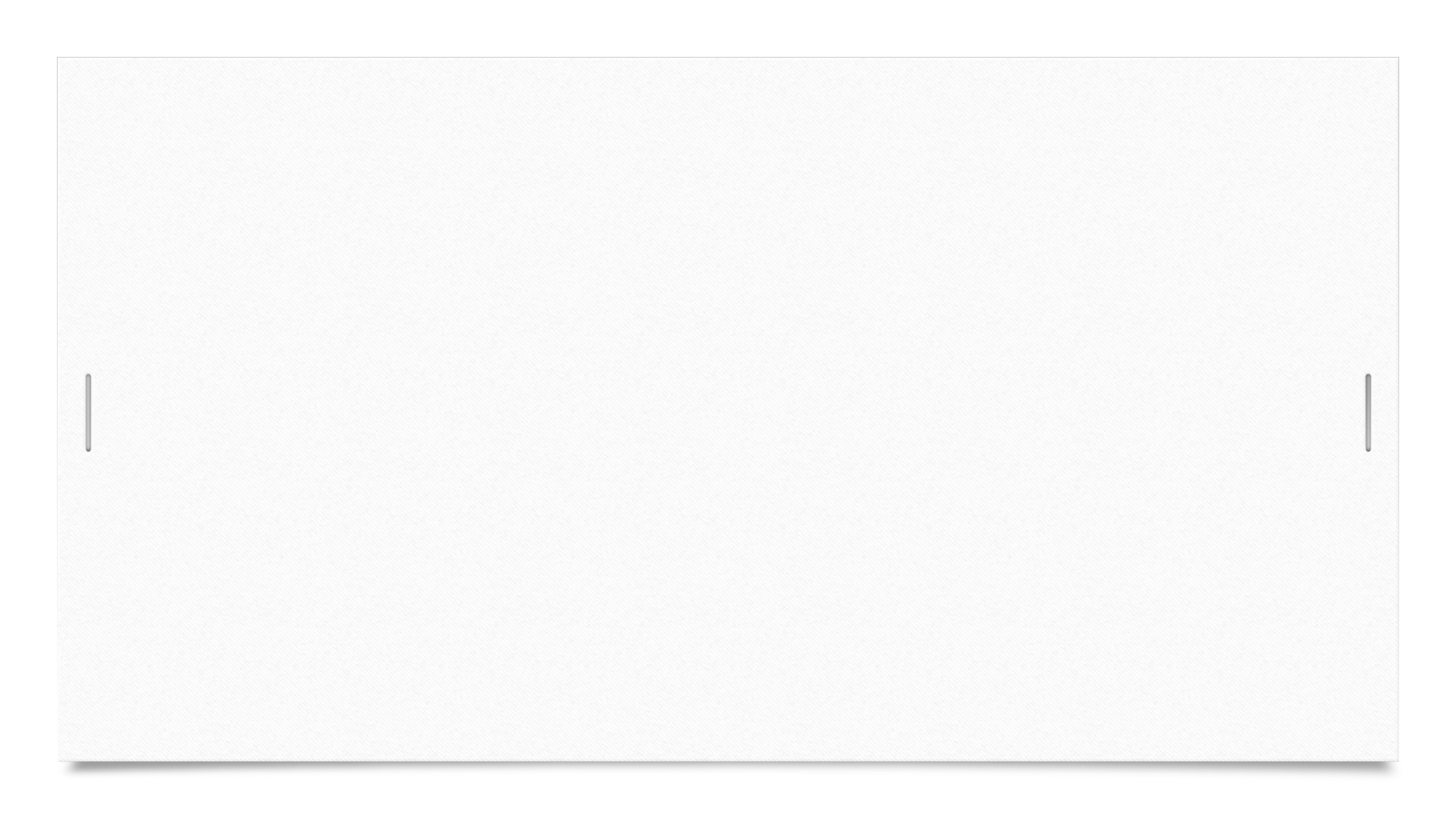 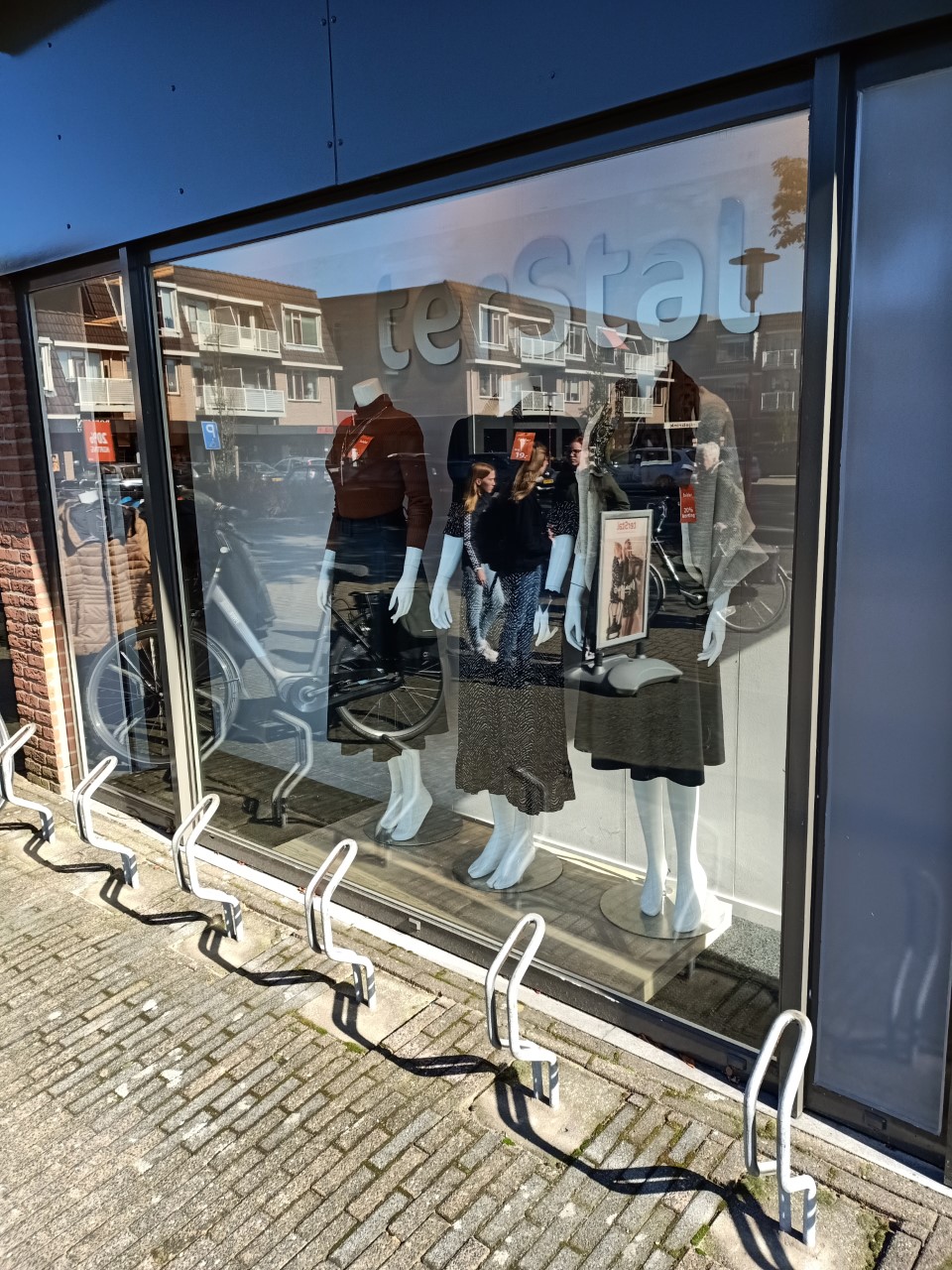 Verticale compositie
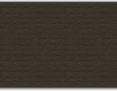 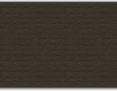 Layered Necklaces
Terstal
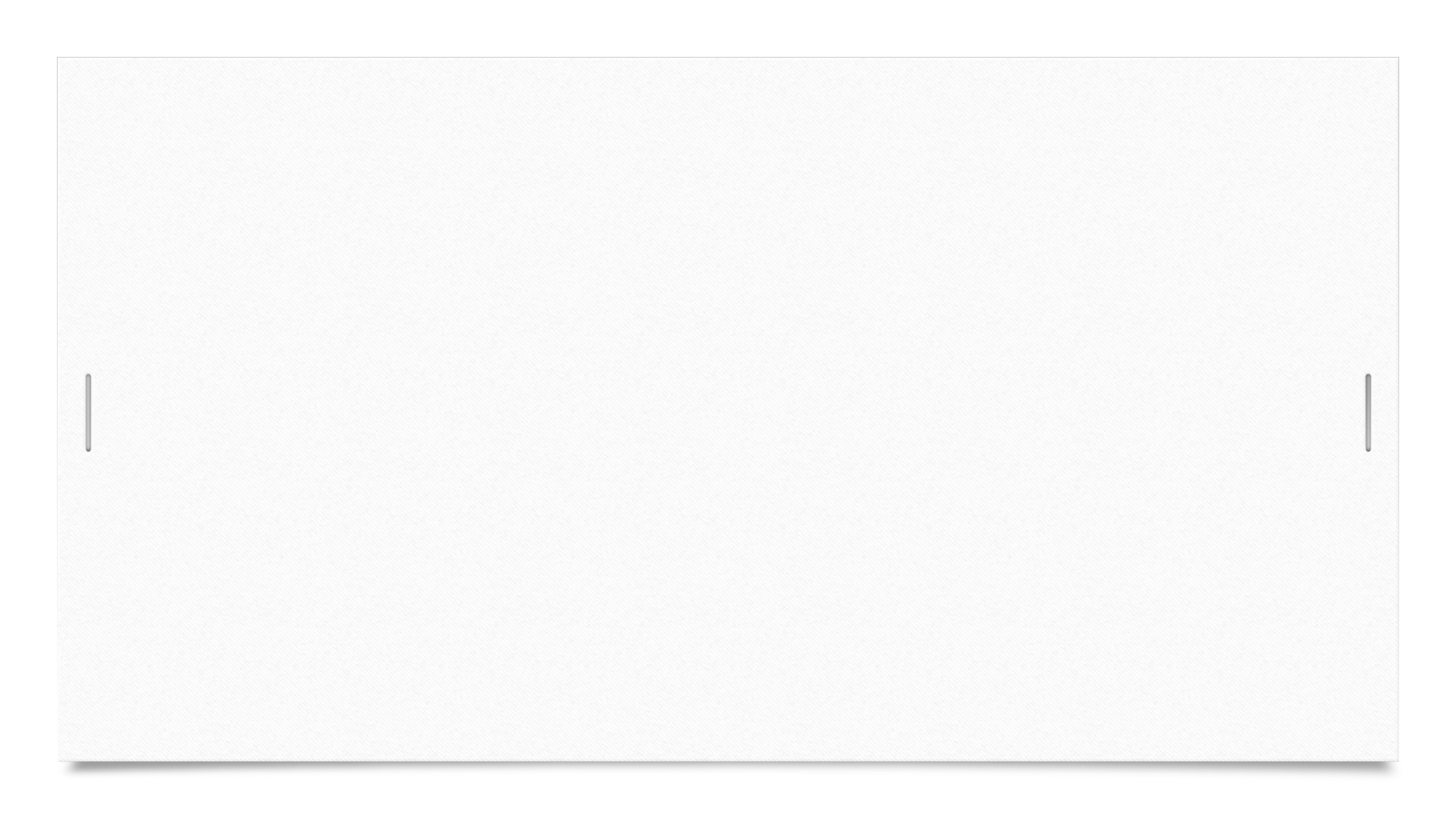 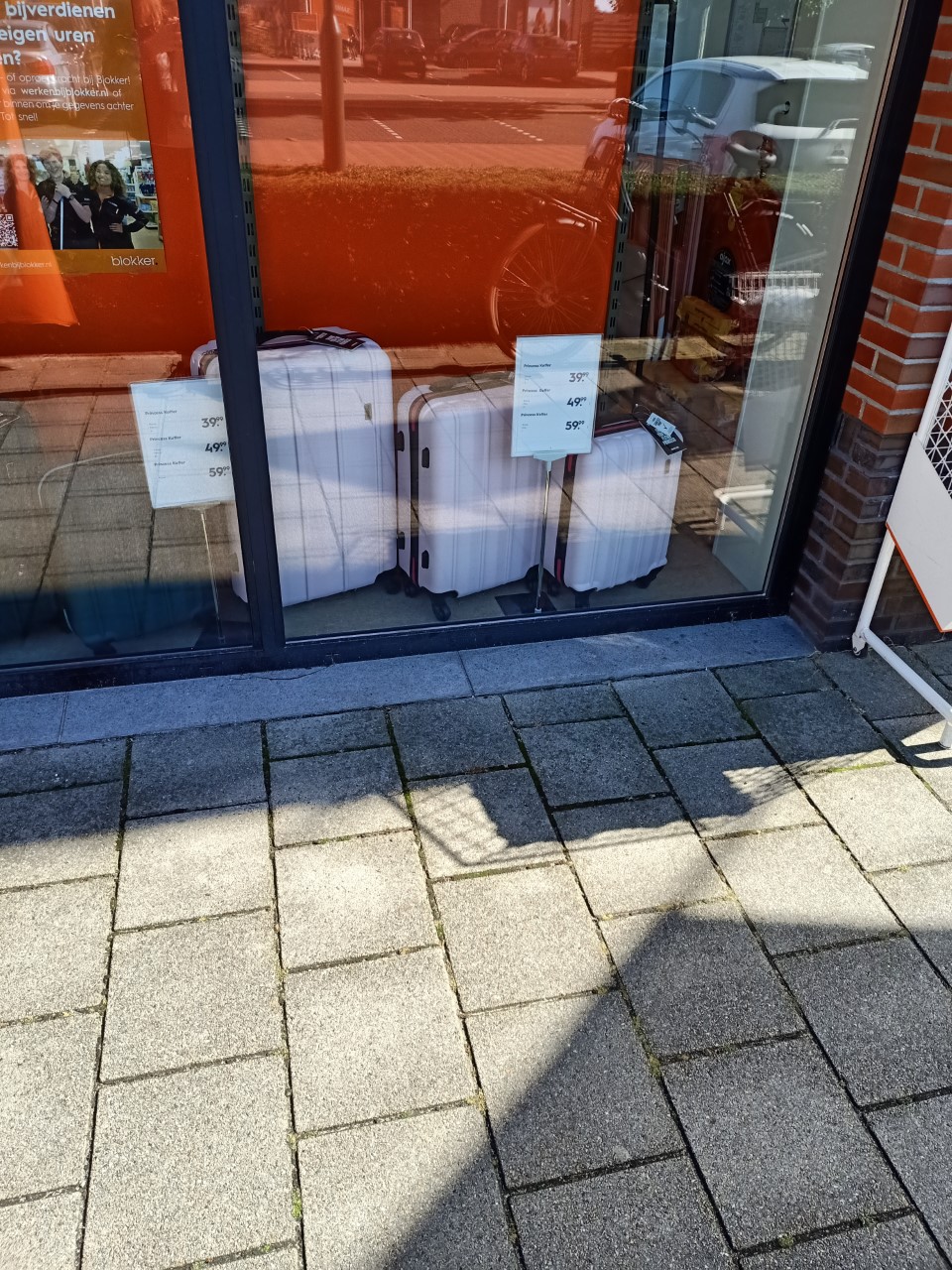 Diagonale compositie
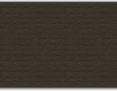 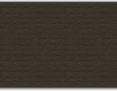 blokker
Lanvin
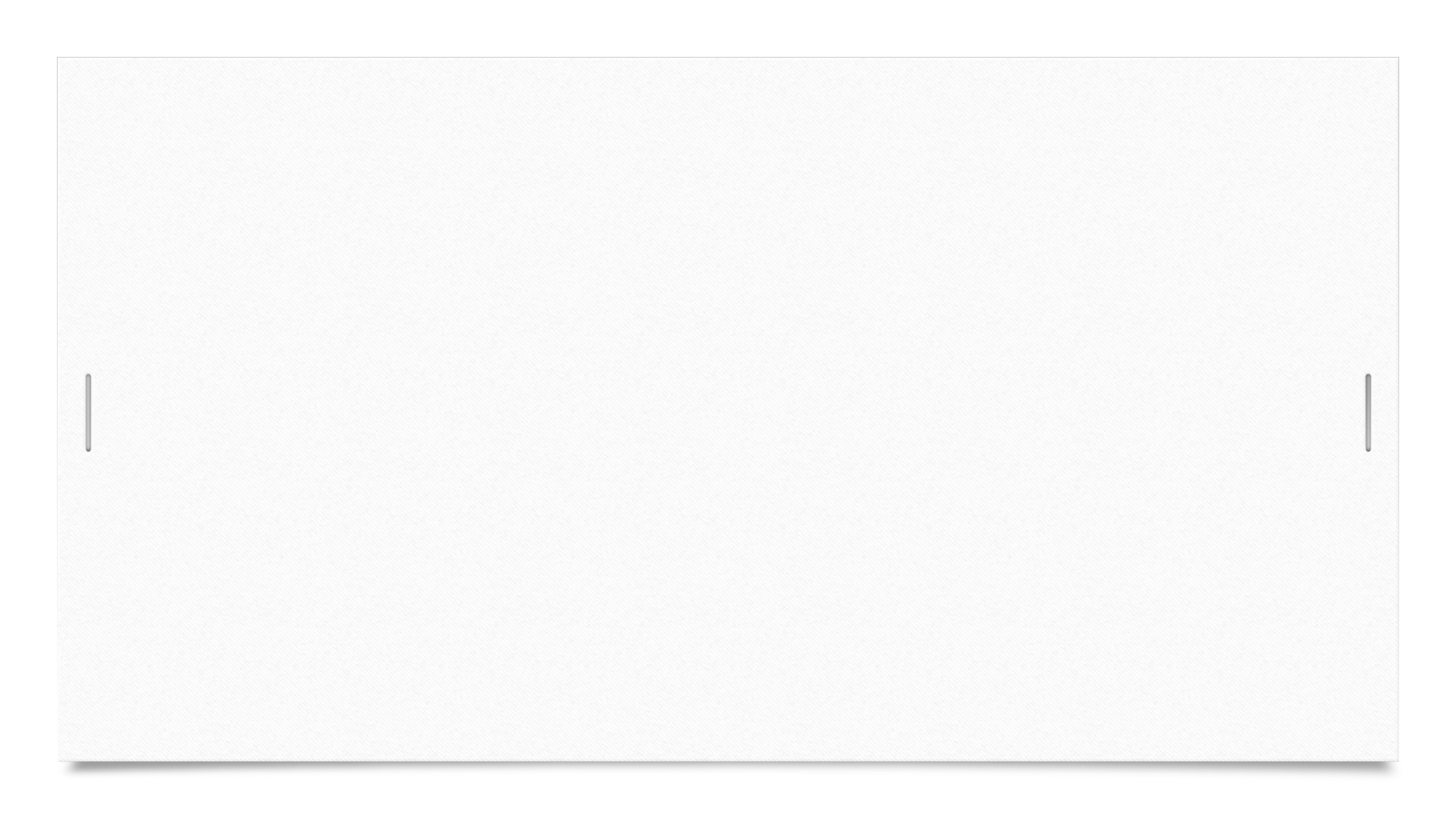 Centrale compositie
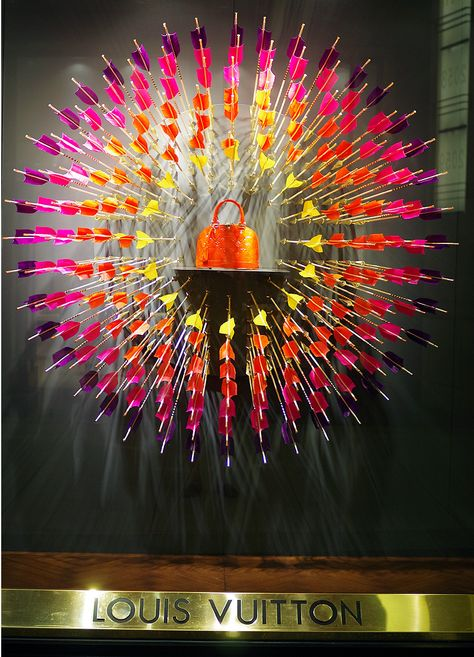 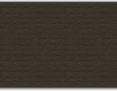 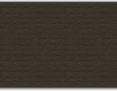 Louis Vuitton
Louis Vuitton
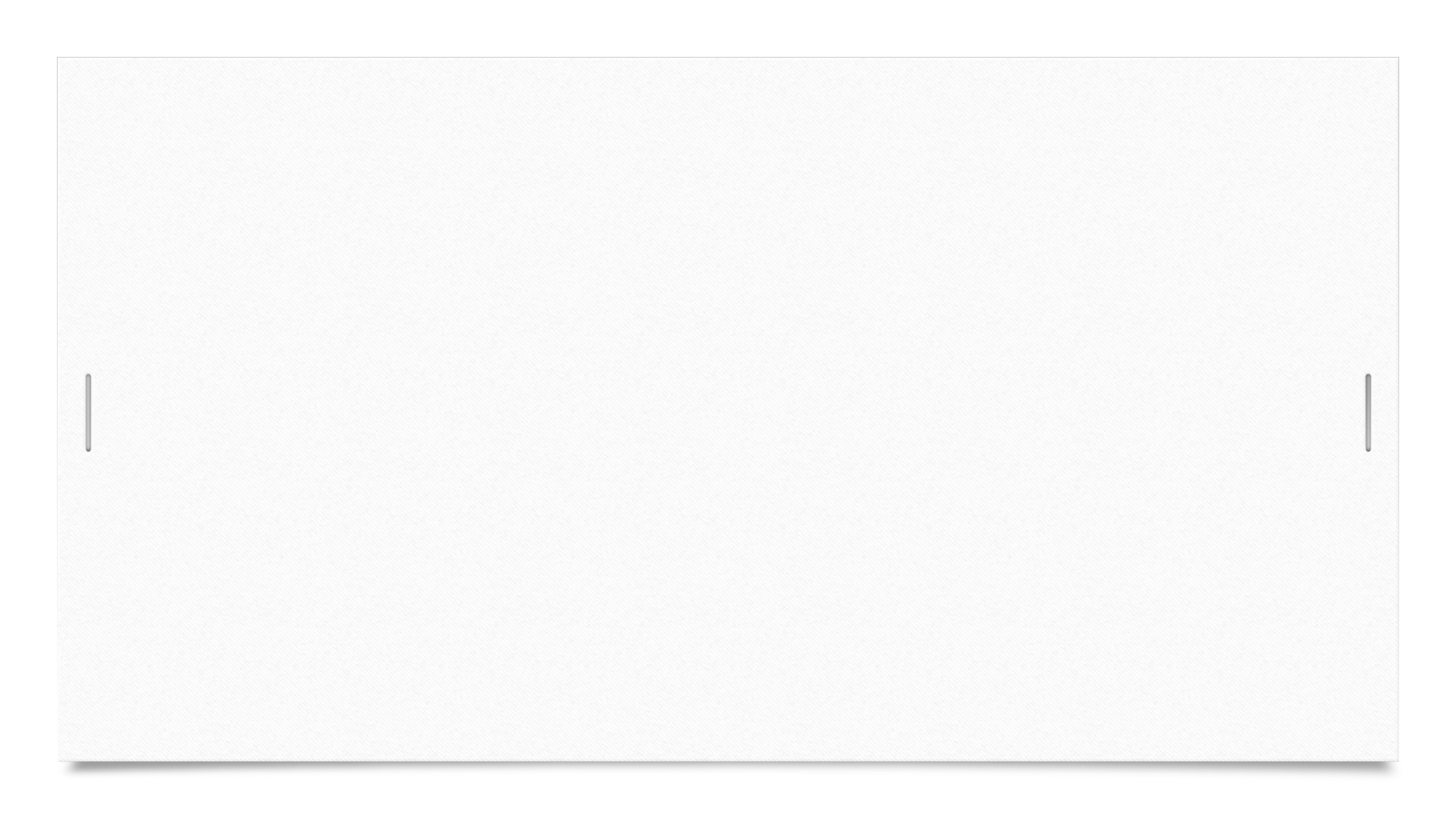 Symmetrische compositie
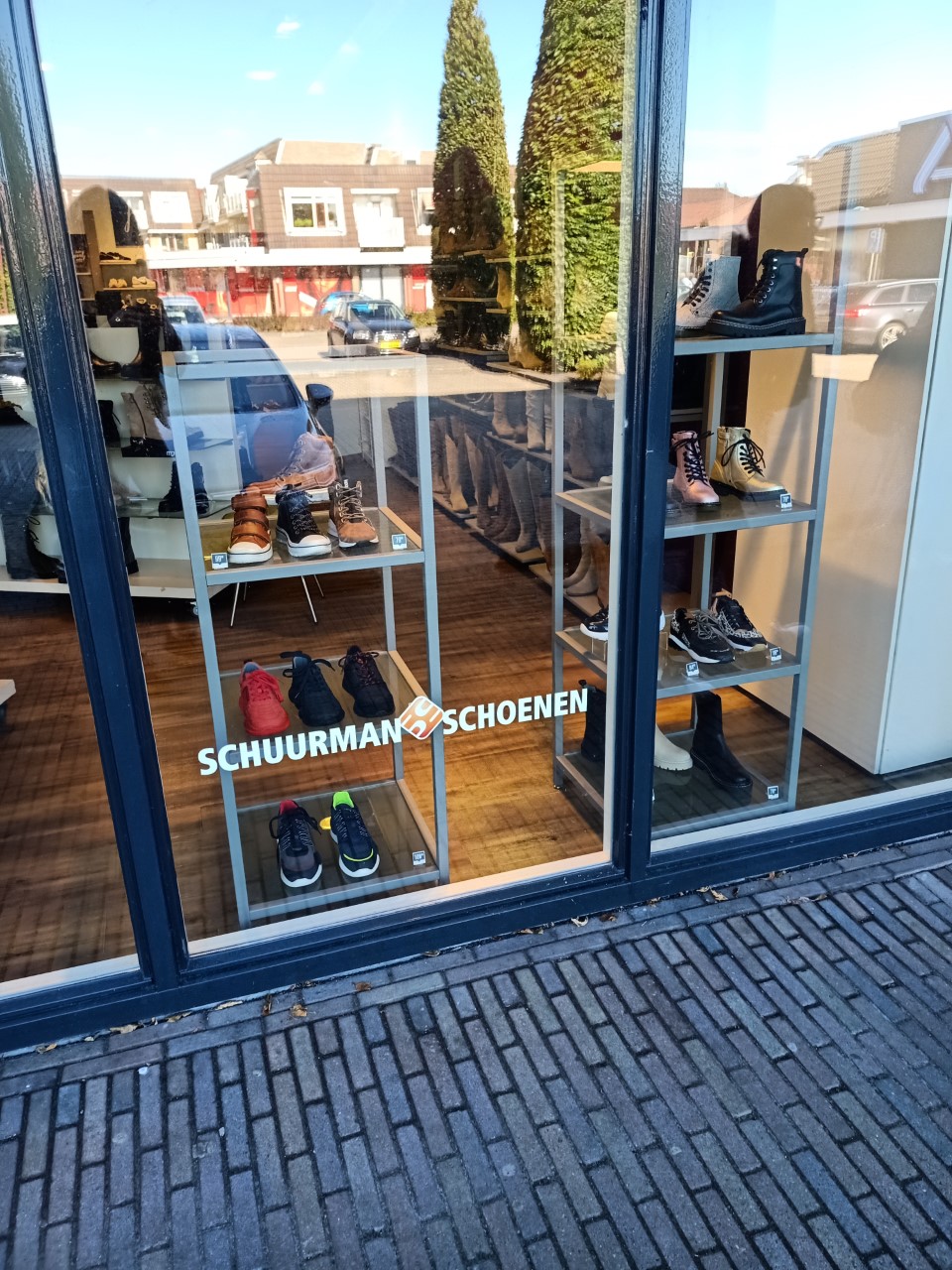 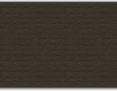 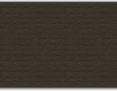 Schuurmanschoenen
Feel Your Web
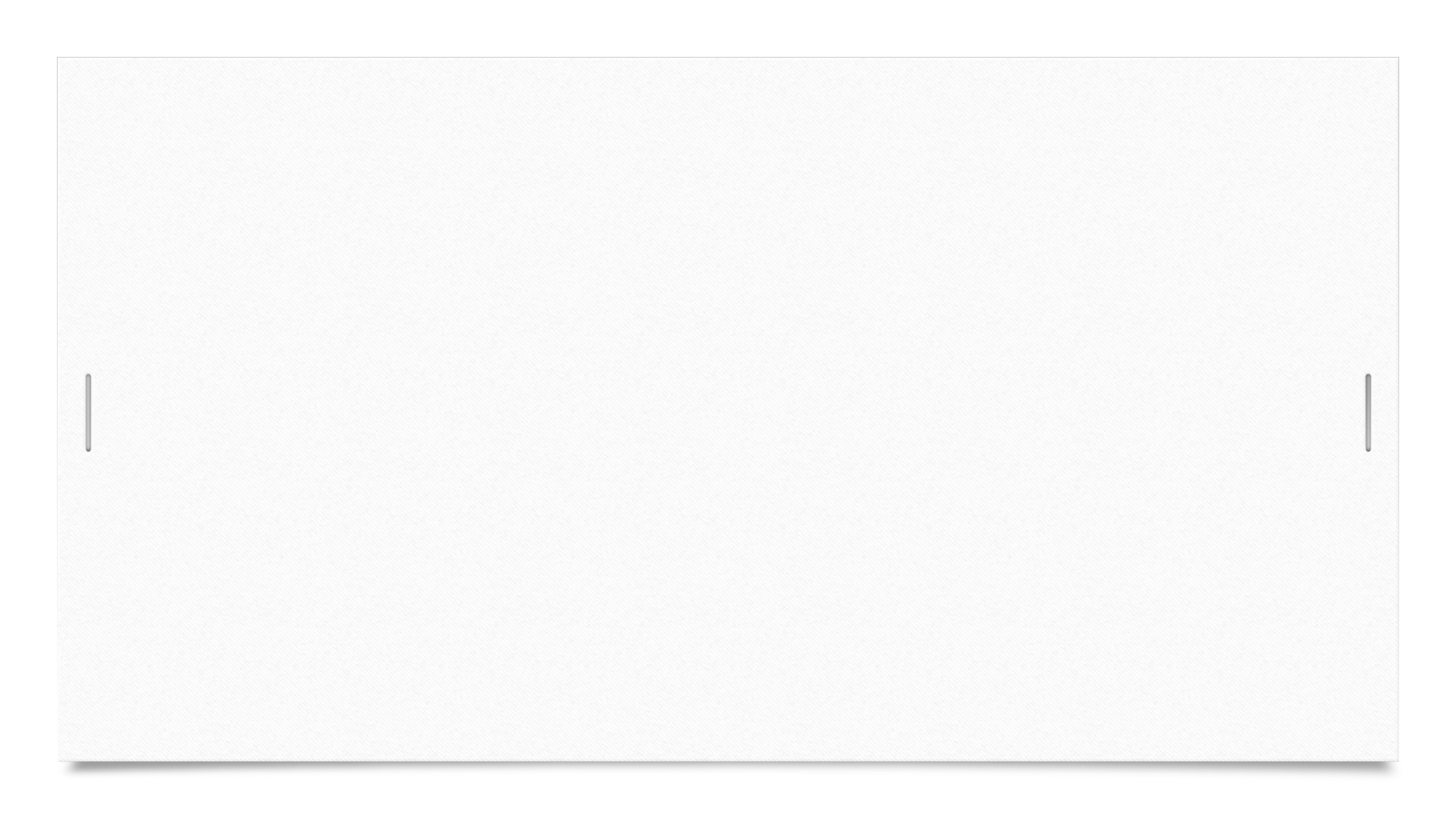 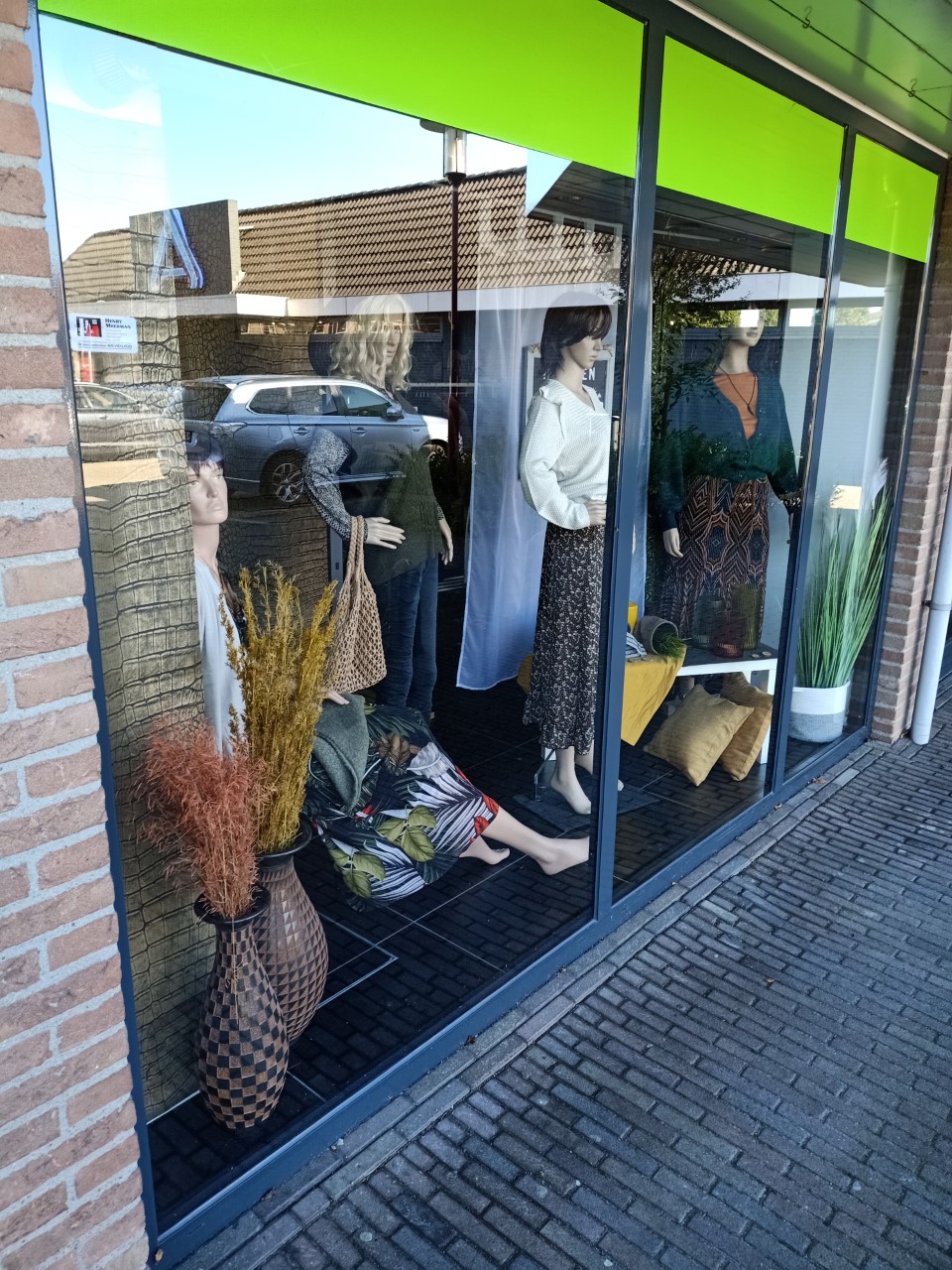 Asymmetrische compositie
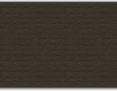 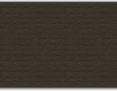 Chanel
Parudé fashion
Etalage beschrijving
Beschrijving:
Voor de poot van de tafeltjes is er metaal gebruikt zodat het sterk en mooi is. Voor de bovenkant van het tafeltje is er hout gebruikt voor het mooie effect.
Voor decoratie is vooral plastic gebruikt.
Voor de kleur hebben ze het een beetje hetzelfde gehouden zodat het past. De goud kleur past ook goed bij kerst.
Voor de verlichting zijn de lichten boven en onder in de vorm van een vierkant gehangen. Er zijn ook wat extra lichten tussendoor.